A tehetséggondozás kihívásai
Készítette:  Thuróczy Erzsébet
Gödöllői Török Ignác Gimnázium
2019.
Vázlat
A diákok


A „tananyag”


A tanárok
Felmérés
A diákok részére: 
1. Jár-e szakkörre? Ha igen, miért, milyen aktivitással?
2. Mit csináljunk ezeken a foglalkozásokon?
3. Mi a véleménye a tanulmányi versenyekről, a   feladatokról?

Tanárok részére: 
1. Foglalkozik-e tehetséggondozással? Miért csinálja?
2. Mit csináljunk ezeken a foglalkozásokon?
3. Mit gondol a tanulmányi versenyekről?
4. Milyen lehetőségek vannak a tehetséggondozásra?
Eredmények diákok 1.
9-10. évf.
inaktív
fő
Szakkörre járás
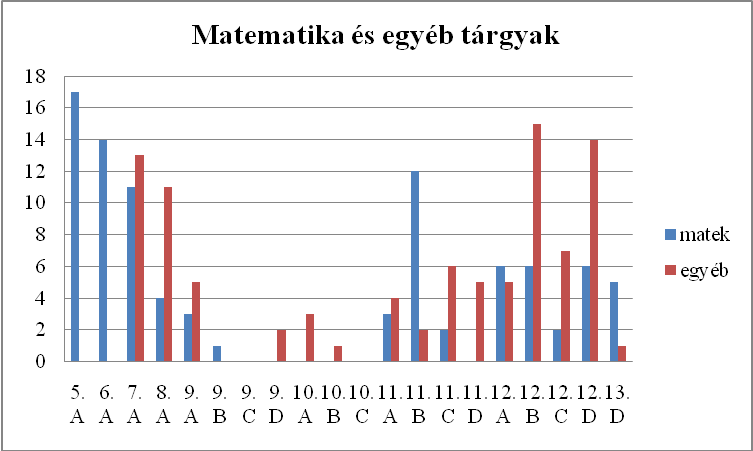 Matematika szakkörök
Érdekesség 
vezet
Érettségikor 
növekszik
Versenyzés 
csökken
Diákok aktivitása
A diákok helyzete
Túlterhelt diákok

9-10 mélypont?

Mikor kezdjük?

Egy diák több tantárgy

Társak?
A „tananyag” diák szemmel
Komplex feladatok
 a tananyagban
fő
Egyetemi tananyag
Nem korrepetálás!
A „tananyag” tanár szemmel
A tanár és diák vélemények eltérnek a versenyfeladat és későbbi tananyag megítélésnek tekintetében.
A versenyek
A versenyek tanár szemmel
Melyik versenyre?
Mit is csináljunk?
Komplex tudást igénylő feladatok

Érettségire felkészítő feladatok

Versenyfeladatok

Későbbi (pl. egyetemi) tananyag
Tanárok motivációja
A tanárok és a diákok által a közösen végzett szellemi tevékenység igénye jelenik meg.
Lehetőségek az iskolában
fő
A diákok és tanárok rendszeresen, hetente akár több órát is foglalkoznak tehetséggondozással.
Jó tanácsok a tehetséggondozáshoz
A diáknak életkorának és tudásának megfelelő problémát adjunk!
A diák ötleteire figyelni kell!
A siker nem jön azonnal, de akkor is ki kell tartani!
Érdemes a tanároknak együttműködni!

A tehetséggondozásra fordított idő „gazdaságosan” nem számolható el, de így is megéri!
Összegzés
Sajnos egyre kevesebb az elmélyült, kitartó tanulmányi tevékenységet végző diák.
A nyolc évfolyamos képzés  nagy mértékben segíti a tehetséggondozást.
A versenyek iránti érdeklődés folyamatosan csökken.
A tehetséggondozó tanárok sok energiát fektetnek ebbe a munkába.
Az iskolai tehetséggondozás  lehetőségei a tanárok túlterheltsége miatt csökkenek.
A tehetséggondozó tevékenység  diáknak és tanárnak egyaránt fontos, érdemes a pályakezdő tanárokat bevezetni ebbe a munkába.
Diákvélemény
Mit jelent számomra a matek?
Egy filozófiai irányzat, mely szerint, ha egy kérdésre választ akarsz adni, akkor minden eshetőséget meg kell vizsgálni, minden lehetőséget le kell fedni.
Egy nyelv,  amiben törekszel a legegyértelműbb meghatározásra,  definiálásra.
Egy rejtvény,  ahol nem a rabszolgamunka a lényeg, hanem az út megtalálása.
Egy művészet, ahol igenis vannak egyéni megoldási lehetőségek.
Egy apropó, hogy találkozzunk olyan emberekkel, akikkel hasonló módon gondolkozunk, és akiket szeretünk.
Köszönöm a figyelmet!
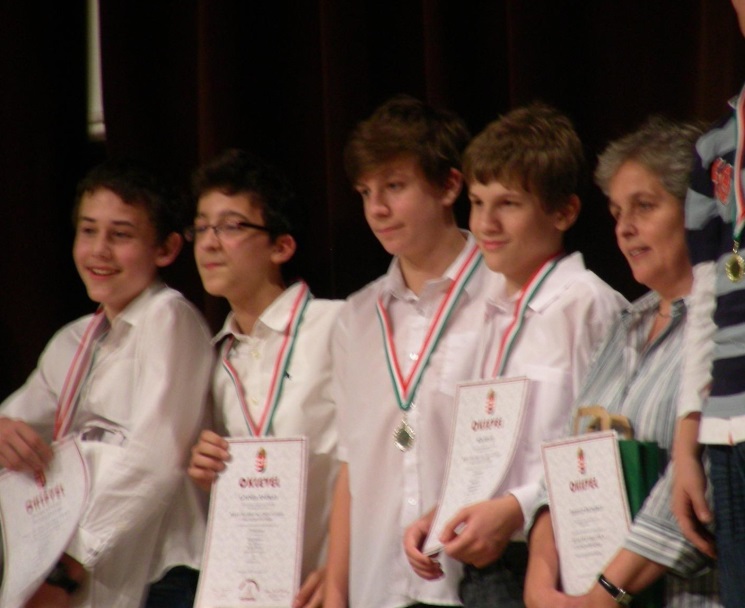 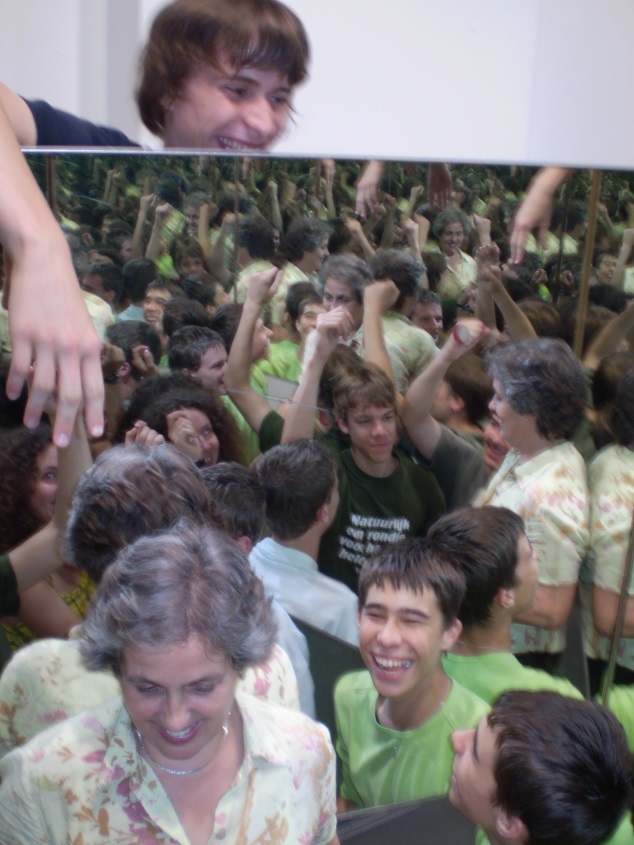 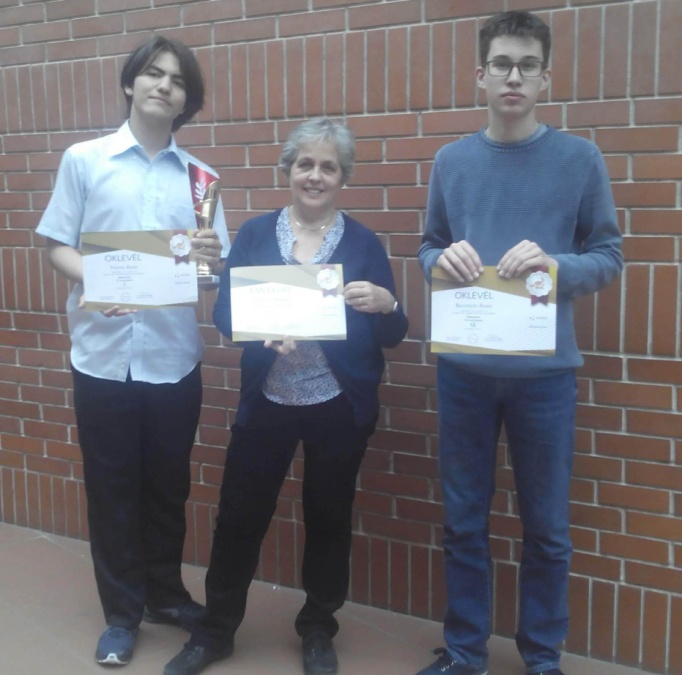